Образовательный  результат и  критерии  оценивание на уроках географии
УЧИТЕЛЬ ГЕОГРАФИИ 
ГБО СОШ №2 ОЦ с. Борское
Котова Л.В.
«Одной из основных задач, которые стоят перед системой отечественного образования, является переориентация на подготовку человека, способного самостоятельно принимать решения и точно, эффективно, разумно действовать в современном меняющемся мире. Без изменения подходов к системе оценивания в нынешних условиях развития образования невозможно достичь поставленных образовательных целей.»
Актуальные ФГОС фокусируются на практических навыках детей: они должны понимать, как связаны предметы и как помогают в реальной жизни. Среди новшеств выделяются: вариативность, функциональная грамотность, единство воспитания и обучения…
КРИТЕРИАЛЬНОЕ ОЦЕНИВАНИЕ
Критериальное оценивание – способ оценивания того или иного параметра (знаний, умений, компетенций) на основе критериев, т.е. объективных показателей выраженности данного параметра, которые могут быть выявлены путем наблюдения за ходом выполнения задания или путем анализа представленного результата.
Особенности критериального подхода:
- Оценка образовательных достижений учащихся становится открытой, более объективной, прозрачной; 
- Способствует установлению доброжелательных отношений между участниками образовательного процесса; 
- Появляется возможность рефлексии деятельности ученика; 
- Ученик осмысливает результаты своей деятельности; 
- Позволяет выделить отдельные элементы работы и оценивать их поэлементно. 
- Позволяет повысить уровень обученности и качество знаний учащихся.
Пример критериев к уроку географии, на тему: «Географическое положение материка Евразия»:
Я умею определять ГП материка и нулевой меридиан. 
Я умею определять географические координаты .
            Я знаю виды карт.
Я умею сопоставлять материал учебника с картой. 
Умею определять расстояние между крайними точками материка.
Могу выделить общие черты у материков Северного полушария!
Могу назвать причины, по которым материк считают самым выгодным в своем расположении.
Могу объяснить, с чем связано плотное заселение материка. 
Могу оценить ГП материка Евразия.
Умею составлять критерии оценивания для изученного материала.
Пример задания. Тема «Африка», 7 класс
Надпишите объекты, которые имеют следующие характеристики:
Крайняя южная точка материка
Пересыхающее озеро в северной части Африки
Река, которая дважды пересекает экватор
Горная система в северо-западной части материка
Самое большое озеро на материке
Самое глубокое озеро материка
Море, которое омывает материк на северо-востоке
Перешеек, который соединяет Африку и Евразию
Самая высокая точка материка
Водопад открытый Д. Ливингстоном
 
Критерии оценивания работы 
Знание особенностей объектов
Знание местоположения объектов
Умение картографически грамотно надписывать объекты
Грамотность и аккуратность
Оформление работы
Критерии оценивания работы с контурной картой
Умение правильно определить место объекта
Графические умения
Грамотность, аккуратность
Количество обозначенных объектов
Оформление работы (наличие названия работы, условных знаков)
КРИТЕРИИ ОЦЕНИВАНИЯ УСТНОГО ОТВЕТА
Логика при изложении содержания ответа на вопрос, выявленные знания соответствуют объему и глубине их раскрытия в учебнике; 
-Использование научной терминологии в контексте ответа; 
-Объяснение причинно-следственных и функциональных связей; 
-Умение оценивать действия субъектов социальной жизни, формулировать собственные суждения и аргументы по определенным проблемам; 
-Эмоциональное богатство речи, образное и яркое выражение мыслей.
Заключение
Повышение качества образовательного процесса тесным образом связано с повышением качества знаний и успеваемости учащихся, без формирования положительной мотивации учащихся это решить невозможно. Критериальное оценивание способствует снижению тревожности ученика, формированию положительной мотивации.  Учитель превращается из сурового судьи в заинтересованного помощника и консультанта. Между учителем и учеником исчезает зона конфликта, оценивание превращается в совместную работу по критериям принятым обеими сторонами.
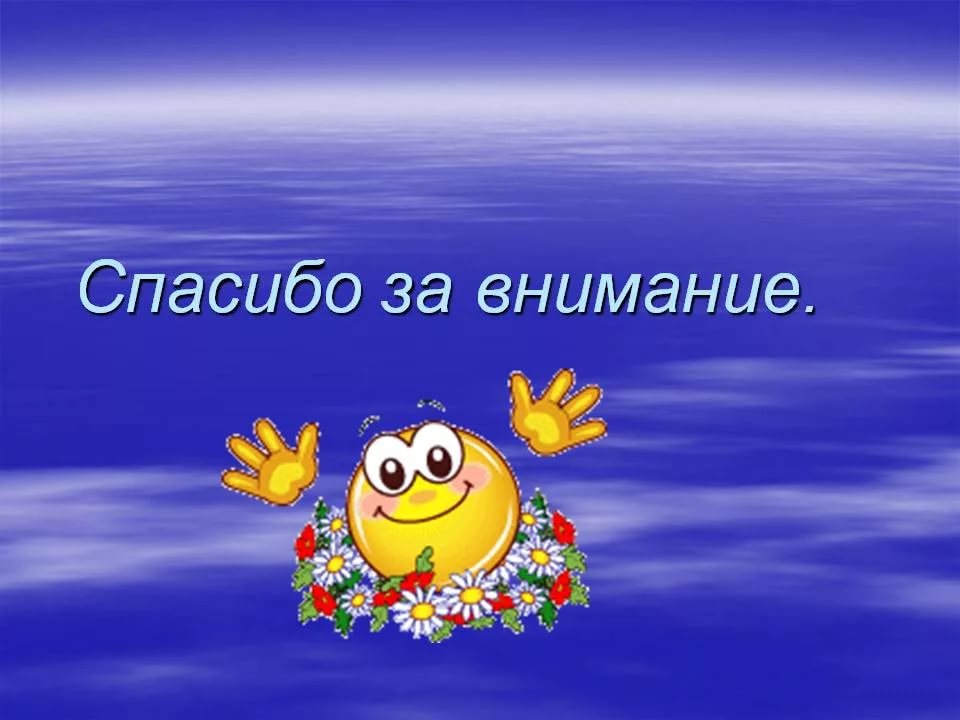